Strategia Spółki TVP S.A. 2016-2020
grudzień 2015
Strategiczne wyzwania 2012 - 2015
Wyzwania
Wyzwania
Działania
Działania
CYFRYZACJA
Dominująca pozycja TVP w DVB-T
FRAGMENTARYZACJA
Bogate portfolio anten tematycznych
TECHNOLOGIA
Cyfryzacja produkcji i emisji
Dywersyfikacja źródeł przychodów
KRYZYS RYNKU REKLAMY
CYFRYZACJA
Zmiana układu sił
Utrata przewagi zasięgowej
Dominująca pozycja TVP w DVB-T
9 z 24 kanałów TV naziemnej to TVP
TECHNOLOGIA
Upowszechnienie standardu HD
Konieczność cyfryzacji całego toku produkcji
Cyfryzacja produkcji i emisji
Wdrożenie plikowego toku produkcji
Uruchomienie TVP1 i TVP2 w HD
Bogate portfolio anten tematycznych
Ponad 10% udziałów w łącznej oglądalności
Kanały TVP najpopularniejsze w swoich kategoriach
Ekspansja w nowych mediach
FRAGMENTARYZACJA
Większa konkurencja o widza i wpływy reklamowe
Rozwój anten tematycznych
Zapotrzebowanie na profilowane treści
NOWE MEDIA
KRYZYS RYNKU REKLAMY
Załamanie rynku reklamy
Zmiana struktury rynku na korzyść małych nadawców
Dywersyfikacja źródeł przychodów
Rozwój kanałów tematycznych
Przychody z nowych mediów i pozanadawczych pól eksploatacji
Dostosowanie kosztów
Ekspansja w nowych mediach
Rozwój portalu VoD
Obecność na wszystkich platformach
HbbTV, Streaming, kanaly wirtualne
Głęboka restrukturyzacja w sferze organizacyjnej i operacyjnej
NOWE MEDIA
Nielinearna konsumpcja treści
VoD
Konwergencja
NIEWYDOLNOŚĆ SYSTEMU ABONAMENTOWEGO
Głęboka restrukturyzacja w sferze organizacyjnej i operacyjnej
NIEWYDOLNOŚĆ SYSTEMU ABONAMENTOWEGO
Przejście przez najtrudniejszy okres szansą na realizację misji we współczesnym świecie, w przyszłych warunkach uzdrowionego systemu abonamentowego.
Przejście przez najtrudniejszy okres szansą na realizację misji we współczesnym świecie, w przyszłych warunkach uzdrowionego systemu abonamentowego.
[Speaker Notes: W okresie realizacji Strategii TVP 2012-2015 istotnie zmieniło się zarówno otoczenie zewnętrzne, jak i wewnętrzne uwarunkowania funkcjonowania Telewizji Polskiej. 
Do najważniejszych zmian zaliczają się fragmentaryzacja, cyfryzacja i konwergencja rynku mediów, a z drugiej strony realizowana restrukturyzacja Spółki.
Telewizja Polska realizując strategię 2012 -2015 odpowiedziała aktywnie na wszystkie wyzwania, jakie stanęły przed Spółką w poprzednich latach]
Misja Telewizji Polskiej
Misja TVP wyróżnikiem organizacji na tle pozostałych mediów
Telewizja Polska oferuje całemu społeczeństwu i poszczególnym jego częściom, zróżnicowane programy i inne usługi w zakresie informacji, publicystyki, kultury, rozrywki, edukacji i sportu, cechujące się pluralizmem, bezstronnością, wyważeniem i niezależnością oraz innowacyjnością, wysoką jakością i integralnością przekazu.


W ślad za ustawą o radiofonii i telewizji
[Speaker Notes: Misja Telewizji Polskiej, zgodna z ustawową misją mediów publicznych, pozwala odróżnić się od mediów komercyjnych

Strategia Spółki 2015 – 2020 jest zbiorem konkretnych, mierzalnych celów i działań prowadzących do przywrócenia fundamentalnej roli misji publicznej.]
Edukacja
Wizja 2020 – pięć filarów TVP
Debata publiczna
Edukacja
TVP źródłem informacji, opinii i wiedzy z różnorakich dziedzin
kształtowanie wśród młodych wzorców pozytywnych zachowań
wykorzystanie różnorodnych form gatunkowych i nowych technologii
Debata publiczna
tworzenie przestrzeni dla demokracji
budowanie spójności społecznej
debaty o najważniejszych problemach z udziałem ekspertów oraz autorytetów
pobudzanie aktywności obywatelskiej
wykorzystanie potencjału oddziałów regionalnych
Dziedzictwo narodowe i kultura języka polskiego
popularyzacja wiedzy historycznej w produkcjach własnych
troska o kulturę dyskursu
rzeczowy dialog polityczny
propagowanie etyki słowa
upowszechnianie kultury narodowej
wspieranie inicjatyw społecznych
Nowe media 3.0
jak najszersze udostępnianie zasobów programowych (docelowo całego programu)
większa transparentność decyzji programowych
utworzenie narzędzi aktywizujących społeczeństwo obywatelskie i wspierających budowę społeczeństwa informacyjnego
tworzenie społeczności widzów wokół oferowanych serwisów
wsłuchiwanie się w głos widzów
specjalne treści dostępne jedynie w Internecie
Przyjazna telewizja
zmiana wizerunku starej telewizji naśladującej komercję na wizerunek mądrego sąsiada i towarzysza
nadawca otwarty na uwagi odbiorców, z własnym rzecznikiem widzów
opisywanie świata rzeczywistego, sukcesów, problemów i niepokojów Polaków
Przyjazna Telewizja
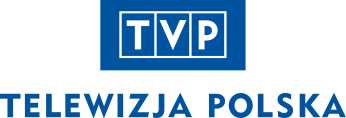 Dziedzictwo narodowe i kultura języka polskiego
Nowe media 3.0
[Speaker Notes: Wizja Telewizji Polskiej na 2020 r. sformułowana jest przez 5 filarów:

Edukacja
Debata publiczna
Język polski i wartości dziedzictwa narodowego
Nowe media 3.0
Przyjazna Telewizja]
Strategiczne cele TVP S.A. 2016-2020
[KANAŁY DYSTRYBUCJI]

rozwój nowych kanałów dystrybucji dla formatów, treści i usług dodanych
wizja nowych mediów 3.0.
utrzymanie roli telewizji linearnej
[KANAŁY DYSTRYBUCJI]

rozwój nowych kanałów dystrybucji dla formatów,  treści i usług dodanych 
wizja nowych mediów 3.0.
utrzymanie roli telewizji linearnej
[PROGRAM]
strategiczna przewaga programowa
 profesjonalna, nowoczesna i odpowiedzialna realizacja misji 
oparcie o potencjał produkcyjny TVP
koniec szkodliwej rywalizacji z nadawcami komercyjnymi
[PROGRAM]
strategiczna przewaga programowa
 profesjonalna, nowoczesna i odpowiedzialna realizacja misji 
oparcie o potencjał produkcyjny TVP
koniec szkodliwej rywalizacji z nadawcami komercyjnymi
[TECHNOLOGIE i R&D]

nowoczesne zaplecze technologiczne
 działalność i rozwój TVP wraz z OTV      
cyfryzacja i konwergencja mediów
[TECHNOLOGIE i R&D]

nowoczesne zaplecze technologiczne
 działalność i rozwój TVP wraz z OTV      
cyfryzacja i konwergencja mediów
[KOMUNIKACJA i PROMOCJA]

wzmocnienie wizerunku 
dbałość o zaufanie społeczne TVP
[KOMUNIKACJA i PROMOCJA]

wzmocnienie wizerunku 
dbałość o zaufanie społeczne TVP
[EKONOMIA]
stabilne finanse TVP S.A.
maksymalne inwestycje w program i technologię
zrównoważenie finansowania publicznego i komercyjnego
optymalizacja bazy kosztowej
[EKONOMIA]
stabilne finanse TVP S.A.
maksymalne inwestycje w program i technologię
zrównoważenie finansowania publicznego i komercyjnego
optymalizacja kosztów
[ORGANIZACJA]
transformacja organizacji – redakcje tematyczne
profesjonalna, zorientowana na cele, kreatywna i otwarta na rozwój
skupienie na misji i powinnościach programowych TVP
[ORGANIZACJA]
transformacja organizacji – redakcje tematyczne
profesjonalna, zorientowana na cele, kreatywna i otwarta na rozwój
skupienie na misji i powinnościach programowych TVP
[Speaker Notes: Orientacja organizacji wokół misji nadawcy publicznego i powinności programowych stanie się motorem napędowym działalności, rozwoju i transformacji TVP.
Działalność programowa jako nadrzędny cel Telewizji Polskiej pociąga za sobą także istotą rolę wszystkich pozostałych obszarów, niezbędnych do funkcjonowania nowoczesnego nadawcy . 

Cele strategiczne TVP w nadchodzącej perspektywie w poszczególnych obszarach

TECHNOLOGIE
Stworzenie nowoczesnego zaplecza technologicznego, zapewniającego warunki działalności i rozwoju Telewizji Polskiej (wraz z jej Oddziałami Terenowymi) w dobie cyfryzacji i konwergencji mediów 

PROGRAM
Osiągnięcie strategicznej przewagi programowej poprzez profesjonalną, nowoczesną i odpowiedzialną realizację misji publicznej w oparciu o potencjał produkcyjny i twórczy TVP, w miejsce szkodliwej rywalizacji z nadawcami komercyjnymi

KOMUNIKACJA i PROMOCJA
Poprawa wizerunku i zaufania społecznego TVP

EKONOMIA
Utrzymanie stabilnego stanu finansów TVP S.A., przy maksymalnych możliwych inwestycjach w program i technologię, dzięki dążeniu do zrównoważenia finansowania publicznego i komercyjnego oraz dalszej optymalizacji bazy kosztowej

KANAŁY DYSTRYBUCJI
Rozwój nowoczesnych kanałów dystrybucji, formatów treści oraz usług dodanych zgodnych z wizją nowych mediów 3.0., przy  utrzymaniu wiodącej roli telewizji linearnej

ORGANIZACJA
Transformacja otoczenia zarządczego, infrastruktury i kultury korporacyjnej, w kierunku profesjonalnej, zorientowanej na cele, kreatywnej i otwartej na rozwój organizacji, skupionej wokół misji i powinności programowych TVP]
Edukacja
Szczegółowe cele w obszarze programowym
[KANAŁY DYSTRYBUCJI]

Rozwój nowych kanałów dystrybucji
formaty, treści , usługi dodane 
wizja nowych mediów 3.0.
utrzymanie roli telewizji linearnej
[PROGRAM]
strategiczna przewaga programowa
 profesjonalna, nowoczesna i odpowiedzialna realizacja misji 
oparcie o potencjał produkcyjny TVP
koniec szkodliwej rywalizacji z nadawcami komercyjnymi
Debata publiczna
Przyjazna Telewizja
[TECHNOLOGIE i R&D]
Nowoczesne zaplecze technologiczne
 działalność i rozwój TVP wraz z OTV      
Cyfryzacja i konwergencja mediów
[KOMUNIKACJA i PROMOCJA]

Poprawa wizerunku 
zaufanie społeczne TVP
Dziedzictwo narodowe i kultura języka polskiego
Nowe media 3.0
[EKONOMIA]
Stabilne finanse TVP S.A.
maksymalne inwestycje w program i technologię
Zrównoważenie finansowania publicznego i komercyjnego
optymalizacja bazy kosztowej
[ORGANIZACJA]
Transformacja organizacji
profesjonalna, zorientowana na cele, kreatywna i otwarta na rozwój
Skupienie na misji i powinnościach programowych TVP
[Speaker Notes: Cel programowy jest realizowany w 5 filarach stanowiących Wizję TVP SA 2020

EDUKACJA
Skupienie długofalowych inwestycji programowych na serialach współczesnych, w tym odbudowa serialu dla dzieci i młodzieży, familijnych, historycznych - nawiązujących także do rocznic  takich jak 100-lecie odzyskania Niepodległości, budujących tożsamość narodową i wykorzystujących polskie biografie.
Wypracowanie i wdrożenie nowej formuły realizacyjno-scenariuszowej Teatru Telewizji. Stworzenie nowej formuły teatru faktu.
Stworzenie zespołu dziennikarstwa śledczego.
Rozwinięcie „polskiej szkoły reportażu i dokumentu”  poprzez relacje mistrz-uczeń, debiuty, cykle reporterskie i seriale dokumentalne. Stworzenie zespołu dziennikarstwa śledczego.

DEBATA PUBLICZNA
Wiodąca pozycja programów informacyjnych na rynku mediów, wyznaczanie standardów warsztatowych i etycznych, rozwinięcie informacji źródłowej,  wnikliwość opinii, wykorzystanie potencjału ekspertów.
Wyłączność produkcji własnej w informacji i publicystyce.
Tworzenie własnych formatów służących edukacji obywatelskiej, ekonomicznej i publicystyce, w tym debatom i wymianie poglądów.
Reanimacja programów telewizji regionalnych poprzez stworzenie formatów programów informacyjnych, publicystycznych oraz reportażu. Tworzenie regionalnych centrów medialnych związanych z regionalnymi środowiskami twórczymi i organizacjami niezależnymi.
Dywersyfikacja źródeł pozyskiwania audycji od producentów zewnętrznych.

Język polski i wartości dziedzictwa narodowego
Podnoszenie standardów językowych i „nowego” języka używanego na antenie.
Wzmocnienie oferty programowej TVP Kultura i TVP Historia.
Cyfryzacja zasobów archiwalnych, rozszerzająca ofertę programową (uwzględniająca możliwości wykorzystania środków unijnych). Dostęp publiczny do części archiwum.

Nowe media 3.0
Stworzenie kreatywnej koncepcji wykorzystania Internetu  do nowoczesnej i kreatywnej edukacji dzieci i młodych widzów.
Stworzenie nowego internetowego playera TVP, umożliwiającego widzom dostęp online do wszystkich programów wyemitowanych w ciągu ostatnich dni na antenach TVP (nieodpłatnie, w ramach opłaty abonamentowej).
Produkcja seriali i innych audycji do Internetu.

Przyjazna Telewizja
Sprofilowanie i właściwe pozycjonowanie anten TVP.
Odbudowa zdolności produkcyjnych (seriale, rozrywka).
Zapewnienie widzom dostępu do dyscyplin sportowych, w których Polacy odnoszą sukcesy, w tym wielkich widowisk, obudowanie sportu sferą kulturowo-artystyczną (sport jako przeżycie,  dramat, sukces). 
Podjęcie produkcji  filmów telewizyjnych (45-50 min.), umożliwienie w tych ramach debiutu młodym twórcom.
Utworzenie Biura Kontaktów z Widzami i powołanie Rzecznika Praw Widzów.
Powstanie Funduszu Rozwoju Programowego.
Zintegrowane zarządzanie cross-promocją.
Utworzenie, obok redakcji, jednorodnego miejsca podejmowania głównych decyzji programowych oraz utworzenie stanowiska naczelnego reżysera i scenografa.]
Edukacja
Szczegółowe cele w obszarze programowym
Debata publiczna
edukacja obywatelska, objaśnianie rzeczywistości ,
filmy i seriale - odbudowa własnej produkcji dla dzieci i młodzieży, 
filmy i seriale - familijne i historyczne,
wypracowanie i wdrożenie nowej formuły realizacyjno-scenariuszowej Teatru Telewizji,
rozwinięcie „polskiej szkoły reportażu i dokumentu”,
interaktywność.
wiodące programy informacyjne, 
wyłączność produkcji własnej w informacji i publicystyce,
tworzenie własnych formatów służących edukacji obywatelskiej, ekonomicznej i publicystyce, 
odbudowa programów telewizji regionalnych, stworzenie formatów programów informacyjnych, publicystycznych oraz reportażu,
dywersyfikacja źródeł pozyskiwania audycji od producentów zewnętrznych.
[Speaker Notes: EDUKACJA
Skupienie długofalowych inwestycji programowych na serialach współczesnych, w tym odbudowa serialu dla dzieci i młodzieży, familijnych, historycznych - nawiązujących także do rocznic  takich jak 100-lecie odzyskania Niepodległości, budujących tożsamość narodową i wykorzystujących polskie biografie.
Wypracowanie i wdrożenie nowej formuły realizacyjno-scenariuszowej Teatru Telewizji. Stworzenie nowej formuły teatru faktu.
Stworzenie zespołu dziennikarstwa śledczego.
Rozwinięcie „polskiej szkoły reportażu i dokumentu”  poprzez relacje mistrz-uczeń, debiuty, cykle reporterskie i seriale dokumentalne. Stworzenie zespołu dziennikarstwa śledczego.

DEBATA PUBLICZNA
Wiodąca pozycja programów informacyjnych na rynku mediów, wyznaczanie standardów warsztatowych i etycznych, rozwinięcie informacji źródłowej,  wnikliwość opinii, wykorzystanie potencjału ekspertów.
Wyłączność produkcji własnej w informacji i publicystyce.
Tworzenie własnych formatów służących edukacji obywatelskiej, ekonomicznej i publicystyce, w tym debatom i wymianie poglądów.
Reanimacja programów telewizji regionalnych poprzez stworzenie formatów programów informacyjnych, publicystycznych oraz reportażu. Tworzenie regionalnych centrów medialnych związanych z regionalnymi środowiskami twórczymi i organizacjami niezależnymi.
Dywersyfikacja źródeł pozyskiwania audycji od producentów zewnętrznych.]
Szczegółowe cele w obszarze programowym
kreatywna koncepcja wykorzystania Internetu  do nowoczesnej i kreatywnej edukacji dzieci i młodych widzów,
stworzenie nowego internetowego playera TVP, 
produkcja seriali i innych audycji  z przeznaczeniem do Internetu.
podnoszenie standardów językowych,
wzmocnienie oferty programowej TVP Kultura i TVP Historia,
popularyzacja wiedzy historycznej we własnych produkcjach,
cyfryzacja zasobów archiwalnych, rozszerzająca ofertę programową.
Dziedzictwo narodowe i kultura języka polskiego
Nowe media 3.0
[Speaker Notes: Język polski i wartości dziedzictwa narodowego
Podnoszenie standardów językowych i „nowego” języka używanego na antenie.
Wzmocnienie oferty programowej TVP Kultura i TVP Historia.
Cyfryzacja zasobów archiwalnych, rozszerzająca ofertę programową (uwzględniająca możliwości wykorzystania środków unijnych). Dostęp publiczny do części archiwum.

Nowe media 3.0
Stworzenie kreatywnej koncepcji wykorzystania Internetu  do nowoczesnej i kreatywnej edukacji dzieci i młodych widzów.
Stworzenie nowego internetowego playera TVP, umożliwiającego widzom dostęp online do wszystkich programów wyemitowanych w ciągu ostatnich dni na antenach TVP (nieodpłatnie, w ramach opłaty abonamentowej).
Produkcja seriali i innych audycji do Internetu.]
Szczegółowe cele w obszarze programowym
Przyjazna Telewizja
sprofilowanie i właściwe pozycjonowanie anten TVP,
odbudowa zdolności produkcyjnych (seriale, rozrywka),
promocja i upowszechnianie dyscyplin sportowych, w których Polacy odnoszą sukcesy, 
podjęcie produkcji godzinnych filmów telewizyjnych,
utworzenie Biura Kontaktów z Widzami,
utworzenie funduszu rozwoju programowego,
zintegrowane zarządzanie wewnętrzną promocją i informacją na antenach TVP,
utworzenie jednego ośrodka podejmowania głównych decyzji programowych (Centrum Programowe).
[Speaker Notes: Przyjazna Telewizja
Sprofilowanie i właściwe pozycjonowanie anten TVP.
Odbudowa zdolności produkcyjnych (seriale, rozrywka).
Zapewnienie widzom dostępu do dyscyplin sportowych, w których Polacy odnoszą sukcesy, w tym wielkich widowisk, obudowanie sportu sferą kulturowo-artystyczną (sport jako przeżycie,  dramat, sukces). 
Podjęcie produkcji  filmów telewizyjnych (45-50 min.), umożliwienie w tych ramach debiutu młodym twórcom.
Utworzenie Biura Kontaktów z Widzami i powołanie Rzecznika Praw Widzów.
Powstanie Funduszu Rozwoju Programowego.
Zintegrowane zarządzanie cross-promocją.
Utworzenie, obok redakcji, jednorodnego miejsca podejmowania głównych decyzji programowych oraz utworzenie stanowiska naczelnego reżysera i scenografa.]
Produkcja
Obszary zarządcze
Oddziały Terenowe
Kapitał ludzki
Nowy model funkcjonowania
Produkcja wewnętrzna i efektywna współpraca z producentami niezależnymi
Obszary strategii zarządczej Telewizji Polskiej
Organizacja
Dystrybucja
określenie i wdrożenie nowej koncepcji programowo-organizacyjnej 
rozwój kluczowych gatunków programowych
nowy model koordynacji pracy OTV
system podnoszenia jakości programu i kadr twórczych
obniżenie kosztów stałych celem zwiększenia kosztów programowych
określenie relacji OTV z organizacjami lokalnymi w celu uzyskania synergii
system rozwijania własnych pomysłów programowych
zwiększenie produkcji własnej  oraz lepsze wykorzystanie posiadanego zaplecza technologicznego
odbudowanie strategicznego zespołu producentów wewnętrznych
utworzenie dodatkowych budżetów na „development”
nowy model relacji z producentami z uwzględnieniem pozanadawczych pól eksploatacji
Technologia
Promocja
Finanse
Właściwe pozycjonowanie oferty w TV linearnej i nowych mediach
ugruntowanie wiodącej roli TVP w naziemnej TV cyfrowej
intensywny rozwój nowych, zwłaszcza własnych kanałów dystrybucji
efektywna reemisja programów TVP i ich silna pozycja w telewizjach płatnych
Odbudowa silnego wizerunku TVP
Dokończenie digitalizacji całości  procesów w toku produkcji
Aktywizacja wszystkich źródeł przychodów i odpowiedzialna optymalizacja kosztów
zmiana sposobu komunikacji pojęcia misji i opłacania abonamentu
wzmocnienie wizerunku TVP
kształtowanie wizerunku także na poziomie anten, zgodnie z przyjętym pozycjonowaniem
intensyfikacja działań wewnętrznej promocji i informacji o ofercie programowej
intensyfikacja promocji w Internecie
wdrożenie jasnej strategii obecności TVP w mediach społecznościowych
cyfryzacja zasobów, wdrożenie systemu cyfrowego toku produkcji, emisji i archiwizacji  (MAM)
kontynuacja przebudowy procesów organizacji pracy i zarządzania treściami
poszukiwanie możliwości rozwojowych budujących pozycję TVP jako technologicznego lidera
działania badawczo-rozwojowe ze wsparciem funduszy europejskich
nowoczesne centrum informacyjne
nowa platforma dystrybucji w Internecie
wsparcie dla rozwoju nowych mediów
drugi etap restrukturyzacji organizacji zarządzania Spółką
działania na rzecz odbudowy systemu abonamentowego
restrukturyzacja nieruchomości i majątku trwałego
podniesienie efektywności wykorzystania majątku trwałego
dalsza dywersyfikacja przychodów komercyjnych
starania o dodatkowe środki publiczne, np. unijne
Ukierunkowanie systemu zarządczego na realizację celów organizacji
Pozyskiwanie, utrzymywanie i rozwój wartościowych pracowników i współpracowników
spójna komunikacja wewnętrzna i kultura organizacyjna
uproszczenie struktury organizacyjnej budowanej wokół silnego pionu programowego
redakcje gatunkowe
przywrócenie zintegrowanego obszaru mediów interaktywnych
wzmocnienie Centrum Informacji oraz komunikacji zewnętrznej
system MBO dla kadry zarządzającej
system premiowy mocno powiązany z wynikami
impresariat TVP
system podnoszenia jakości pracy
kolejne programy rozwoju kompetencji
aktywna współpraca z uczelniami wyższymi – programy stażowe
[Speaker Notes: Strategia 2015 – 2020 wyznacza cele w poszczególnych obszarach zarządczych – wspierających program i umożliwiających realizację celów programowych.]
System finansowania a strategia TVP
Zapewnienie optymalnego poziomu przychodów TVP poprzez reformę systemu  abonamentowego pozwoli na znaczne zwiększenie zakresu i jakości zadań realizowanych w Spółce
Obecny budżet
Docelowy poziom finansowania
Kontynuacja bieżącej działalności
Rozwój Telewizji Polskiej
Nowe zadania
1,5 mld zł
2,4 mld zł
[Speaker Notes: PO ZMIANIE SYSTEMU FINANSOWANIA MOŻLIWE BĘDĄ DO REALIZACJI TAKIE ZADANIA JAK:
Zwiększenie liczby emisji premier Teatru Telewizji, w tym sceny faktu
Zwiększenie emisji premierowych audycji dla dzieci i młodzieży
Wzrost liczby emitowanych filmów dokumentalnych
Podniesienie jakości audycji informacyjnych, wprowadzenie dwóch nowych pasm publicystycznych
Produkcję ambitnych seriali budujących tożsamość narodową
Wydłużenie pasm własnych OTV i znaczny wzrost czasu trwania emisji premierowych na antenach lokalnych
Skokowy wzrost premier w TVP Kultura i TVP Historia
Znaczna redukcja czasu emisji reklam
Zmiana struktury programowej anten głównych poprzez zwiększenie udziału wartościowych treści oraz audycji programowych
Realizacja optymalnego poziomu inwestycji technologicznych i modernizacja TVP (łącznie z OTV) niemożliwa przy obecnym poziomie finansowania

BEZ ZMIANY SYSTEMU FINANSOWANIA nie będzie możliwa realizacja misji publicznej na poziomie, na jakim pozwala potencjał twórczy Telewizji Polskiej]